Payment Error Rate Measurement (PERM)
Introduction to PERM 
May/June 2021
Centers for Medicare & Medicaid Services
Agenda
PERM Overview
Methodology Overview
Roles and Responsibilities
Differences Between RY 2020 and RY 2023 Cycles
RY 2023 Process Details
Best Practices
Communication and Collaboration
Contact Information
Appendix: History of PERM
1
PERM Overview
Legal Basis for Measuring Medicaid and CHIP Improper Payments
The PERM program measures and reports a national improper payment rate for Medicaid and the Children’s Health Insurance Program (CHIP) to comply with the requirements of the Payment Integrity Information Act (PIIA) of 2019
3
PERM Contractors
4
PERM Cycle Progression
Process of sampling, reviewing payments, calculating and reporting improper payment rates takes more than two years
FFS claims and managed care capitation payments are collected for a full year – July 1, 2021 through June 30, 2022 
Payments receive a data processing, medical, and/or eligibility review
Findings are used to calculate improper payment rates
States receive findings and develop corrective action plan
CAP development
Universes collected and samples pulled
Feb 2024
Oct 2021
May 2021
Sep 2022
RY 2023 PERM Cycle Timeline
Claims and eligibility reviews conducted
Pre-cycle
Cycle 
cut-off
Nov 2023
Apr 2023
Improper payment rates published
5
Claims and Payment Measurement
Routine PERM vs.  PERM+
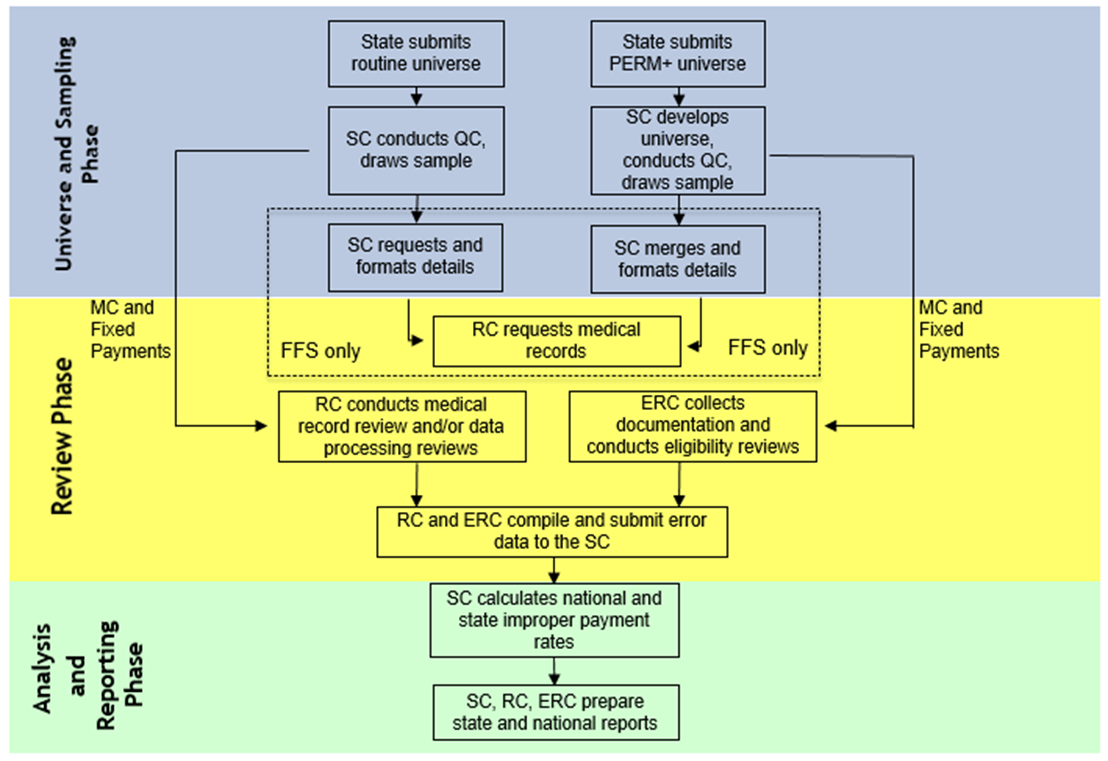 6
PERM Methodology Overview
Measuring Payment Errors in Medicaid and CHIP
The goal of PERM is to measure and report an unbiased estimate of the true improper payment rate for Medicaid and CHIP
Because it is not feasible to verify the accuracy of every Medicaid and CHIP payment, CMS uses a statistically valid methodology that samples a small subset of payments, then extrapolates to the “universe” of payments
PERM uses a two-stage sampling approach
CMS uses a 17-state rotation per cycle (each state is reviewed once every three years)
From within each state, select a stratified random sample of payments
Review the sampled payments for errors
Use the findings to estimate a national improper payment rate
CMS calculates improper payment rates for the 17 states’ Medicaid program and CHIP within each cycle and then combines with the improper payment rates for the states of the previous two cycles to calculate the national-level improper payment rate
The national-level rate includes the most recent rates for all states
8
PERM State Rotation
9
PERM Review Types and Sample Sizes
PERM samples are selected from distinct universes for two programs
Programs: Medicaid (Title XIX) and CHIP (Title XXI)
Universes: Fee-For-Service (FFS) and Managed Care
Claims selected from the FFS universe are subject to as many as three different reviews
Data processing, medical, and eligibility 
Payments selected from the managed care universe are subject to as many as two different reviews
Data processing and eligibility 
PERM will utilize a cycle sample size across 17 states each year that caps the number of samples selected from FFS and managed care as well as the number of eligibility reviews
The cycle sample size will be distributed across states based on the latest state expenditures
All review results are reported via State Medicaid Error Rate Finding (SMERF), a web based application hosted by the RC
10
Roles and Responsibilities
CMS PERM Team Responsibilities
Program Oversight and Support
Structure the parameters for measurement through legal and policy decision-making processes
Oversee the operation of PERM and PERM contractors to ensure that CMS meets its regulatory requirements
Ensure the measurement remains on track and work with states when challenges occur
Communication and Information Sharing
Host monthly cycle calls
Provide guidance and technical assistance to states throughout the process
Provide educational resources for Medicaid and CHIP providers
Provide direct communication and support by assigning each state a CMS liaison 
Review, Resolution, and Recovery of Improper Payments
Review state-requested appeals of error findings
Provide states with summary reports to develop corrective actions, provide assistance as states develop corrective actions, and provide states with final recovery reports
12
General State Responsibilities
Overall PERM Support
Provide a representative to spearhead PERM who will coordinate state staff and ensure essential state staff attend relevant meetings, as well as provide contractors with necessary data and information and keep them apprised of any state issues
Educate state staff and vendors for MMIS or other data sources on the PERM process and data requirements
Notify CMS and contractors in advance of any program changes, including new or ended programs, new reimbursement methodologies, or new systems
Provide timely and thorough responses to questions on the state-submitted data and review issues to support the PERM timeline
Participate in the cycle kick-off meeting, education webinars, all-state calls, and monthly cycle calls with CMS
Notify contractors of any Data Use Agreements, Business Associate Agreements, or Non-Disclosure Agreements requiring completion
Assist contractors in obtaining systems access
13
SC Responsibilities
Collect and Review State FFS and Managed Care Universes 
Conduct Intake Meetings with each state
Collect paid, zero dollar paid, and denied FFS and managed care universe data from states on a quarterly basis
Verify data documentation against data submission
Perform quality control review on state submissions to ensure universes are accurate, compliant, and complete
Develop and implement sampling unit build (for PERM+)
Determine correct sampling units (Header/Fixed/Line) for each type of claim/service
Request clarification or additional submissions as necessary
Conduct CMS 64/21 reconciliation to ensure all required data are included in review
Select Samples and Format State Claims
Select quarterly random samples from the universes on a quarterly basis
Request sample details from the states for sampled FFS claims for routine PERM states and build details for PERM+ states
Format and verify all mandatory fields needed for RC and ERC review
Deliver samples and details to the RC and ERC
14
SC Responsibilities (cont’d)
Improper Payment Rate Calculation and Reporting
Calculate the component (FFS, managed care, eligibility) improper payment rates at the state, cycle, and national level for Medicaid and CHIP
Conduct analysis for corrective actions
Assist in preparing final reports
15
State Responsibilities to the SC
Assign a PERM point of contact
Also identify a primary data contact if different than the primary PERM contact
Universe Quality Control and Data Submission
Review claims and payment data submission instructions 
Provide accurate data documentation (e.g., file layouts, variable field decodes), claims and payment data to the SC
Conduct a quality control review of claims and payment data prior to submission of the quarterly universes to ensure completeness of data and compliance with PERM specifications
Participate in meetings with SC
Data submission instruction meeting
Data intake meeting
CMS 64/21 intake meeting
Details intake meeting
Regularly scheduled and ad hoc calls to respond to data questions
16
State Responsibilities to the SC (cont’d)
Convene Subject Matter Experts (SMEs), as needed
Participate in calls
Respond to specific data, program, or policy questions
Respond timely to questions on universe and details QC
Support the CMS 64/21 comparison
Include financial staff familiar with reports
Support the SC in developing and approving sample unit build (PERM+) and payment level (Routine PERM)
Support the SC in developing strata mapping for Fixed, Medicare Crossover, and Aggregate payments
17
RC Responsibilities
Prepare for Data Processing and Medical Reviews
Facilitate state implementation by confirming readiness prior to reviews, providing IT support, and overall reducing state burden 
Research, collect, and request Medicaid and CHIP state policies, including relevant state regulations, program information, fee schedules, systems, and billing manuals 
Conduct orientations for all states on data processing review, medical record requests, and medical review processes
Conduct Data Processing and Medical Reviews
Request medical records from providers 
Conduct case collection and data processing reviews on all sampled payments
Conduct medical/coding reviews on relevant sampled FFS payments 
Maintain the SMERF system, conduct SMERF training webinars, and provide state portals to track activities and findings
Schedule, facilitates and provide minutes for bi-weekly check-in calls
18
RC Responsibilities (cont’d)
Finalize Review Findings and Support Improper Payment Rate Calculation and Reporting Process
Report final review findings to states through Sampling Unit Disposition (SUD) reports on the 15th and 30th of each month or as directed by CMS
Review and respond to requests for difference resolution (DR)
Process appeal requests for CMS review
Notify states of final overpayment errors for recovery purposes at the end of the cycle after data processing, eligibility, and medical review are completed
Compile and submit final findings to the SC 
Assist in preparing final reports
19
State Responsibilities to the RC
Support the Claims Review Process
Educate providers on the PERM process and assist with medical record collection
Complete and return questionnaires
Assist the RC with accessing state policies for review
Work with the RC to grant system access timely to prevent review delays
Assist the RC with data processing reviews within the prescribed timeframes
Monitor PERM IDs on the pending documentation list
Respond timely to RC requests for documentation
Review, Resolve, and Address Improper Payment Findings
Track errors, request DRs/appeals for disputes of findings, and re-price partial errors
20
State Responsibilities to the RC (cont’d)
Participate in meetings with the RC and CMS
SMERF system training
Data processing orientation
Medical review/medical record request orientation 
State check-in meetings
21
ERC Responsibilities
Prepare for Eligibility Case Reviews
Research state and federal Medicaid and CHIP policies and procedures
Request from the state any policies that are not publicly available
Populate and provide the following documents to the state:
Policy survey
Intake protocol 
System access questionnaire 
Conduct an Intake Meeting with the state
Coordinate with the states to obtain remote access to eligibility systems 
Provide the Eligibility Case Review Planning Document based on state’s specific systems, processes, and policies and submit to state to review for accuracy
Associate state eligibility groups with the appropriate federal group and Federal Medical Assistance Percentage (FMAP) rate and provide to states for review
22
ERC Responsibilities (cont’d)
Conduct Eligibility Case Reviews
Request copies of hard-copy case files, when necessary
Gather information from the eligibility and document management systems, including electronic verifications
Request additional documentation from the state, as needed
Review eligibility case actions in accordance with the federal and state policies
Host regular check-in meetings with the states 
Coordinate with the RC when scheduling reviews, check-in meeting, and systems access training to ease state burden when possible
Support the RC by coordinating or providing available eligibility information necessary to conduct data processing reviews
Report Eligibility Case Review Findings
Report final review findings to the states through SUD reports via SMERF on the 15th and 30th of each month
Review and respond to requests for DR
Process appeal requests for CMS review
23
State Responsibilities to the ERC
Assign a state eligibility point of contact
Participate in meetings with the ERC and CMS
Eligibility-specific Welcome Webinar
Eligibility Case Review Intake Meeting
System Access meetings as needed
Biweekly check-in meetings and other ad-hoc meetings (throughout the case review process)
Review and/or assist with the completion of documents as requested by the ERC, including the policy survey, intake meeting protocols, eligibility category mapping, and the Eligibility Case Review Planning Document
Provide remote access to eligibility and documentation management systems
Provide state eligibility policies, including eligibility processing waivers, as requested
Provide guidance related to systems, policy, and other pertinent topics
Assist in obtaining documentation that is not available through system access
Review errors and technical deficiencies cited
Submit requests for DR and appeal within the prescribed timeframes, if needed
24
Differences Between RY 2020 and RY 2023 Cycles
SC Processes: New to Cycle 1 States
Data Submission Instruction Meetings
The SC will hold meetings to facilitate an in-depth discussion of the data submission instructions
Several sessions will be held in June 2021
There will be sessions for both the routine PERM and PERM+ submission method
New fields required in either the PERM+ universe submission or in the routine PERM details submission
Express Lane Eligibility (ELE) Indicator (if applicable)
Beneficiary Type (for labor/delivery payments and KICK payments)
Enhanced Ambulatory Patient Grouper (EAPG) Rate Code 
Provider Location ID (for PERM+ states)
Emergency Service Indicator
COVID-19 Indicator
26
RC Processes: New for RY2023
DP reviews will be conducted remotely
DP reviews to start upon receipt of sampler files for some claim types
Earlier focus on system access, training and privacy/security training
COVID 19 policy questionnaire will be sent to states in addition to MR/MRR questionnaire
New State Educational Resources available under the Tools menu in SMERF
Fast Fact guides on a variety of subjects: DP reviews, filing DRs, filing Appeals, secure file transfers, accessing SUD reports, etc. 
New mailbox dedicated to state inquiries regarding documentation – PERMRC_DOCS@nciinc.com
27
ERC Processes: New to Cycle 2 States
Error Codes and Qualifiers
The ERC will use updated error codes and qualifiers for the review findings
The ERC will report a root cause and element for each reported error. 
Review Results
Eligibility review findings in SMERF will now include element information
Ongoing Documentation Submission
As we did in RY20, the ERC will submit additional documentation requests to states via SMERF
States will continue to have 30 calendar days to submit documentation
If the state has not responded within 30 days, the ERC will move forward with completing our case review
**NEW** During the RY23 cycle, states will be allowed to submit missing documentation for ER1, ER2, and ER3 errors throughout the cycle until cycle cut-off.
The ERC will review any documentation submitted and update the finding as appropriate
COVID-19 Public Health Emergency
The ERC will apply any COVID-19 flexibilities (i.e., SPAs, waivers) to our reviews when appropriate 
The ERC will work with the state to gather and understand any policy or process changes prior to beginning reviews
28
SC Process Details
SC: Universe Collection and Sampling
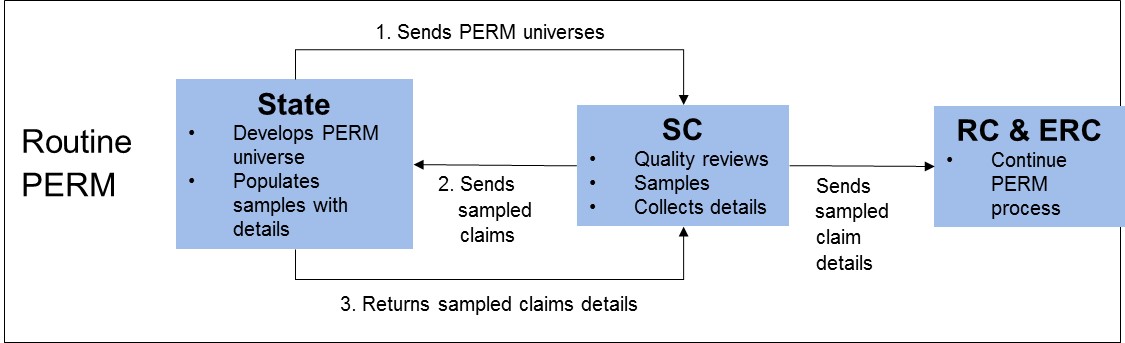 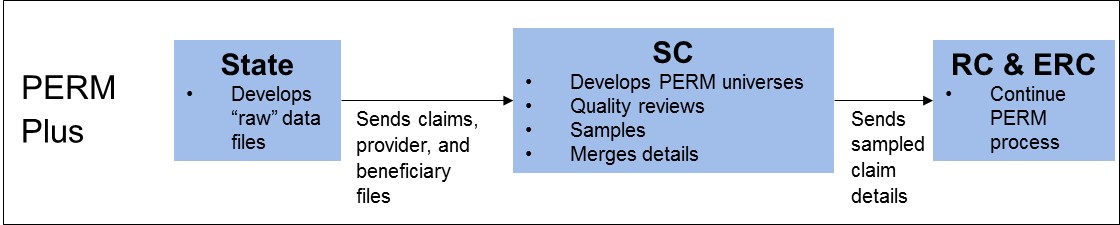 30
SC: Universe Collection
PERM independently samples payments from four universes or program areas
Medicaid FFS
CHIP FFS
Medicaid managed care
CHIP managed care
The PERM universe contains most Medicaid and CHIP service payments that are fully adjudicated by the state that are matched by federal funds each quarter
Includes individual claims, capitation payments, and payments processed outside of MMIS or made in aggregate for multiple services
Includes expansion program data
Excludes claim adjustments, administrative payments, state-only expenditures, and certain payments as defined in regulation
Certain fields (e.g., date paid, amount paid) have PERM-specific definitions that are important for consistency
31
SC: Sampling
Both FFS and managed care universes are stratified prior to sampling
RY 2023 will use the following stratification approach
FFS is stratified into 5 dollar-weighted strata (including $0 paid) with one additional strata for claims that are only capable of receiving data processing review (e.g., fixed payments, Medicare premiums, and Medicare crossovers)
Managed care is stratified into 5 dollar-weighted strata
The SC will calculate state-specific sample sizes for each claim component in each state (final sample sizes sent to states)
32
SC: Improper Payment Rate Calculation
For each state, improper payment rates are estimated separately for Medicaid and CHIP
Improper payment rates are estimated using a sample of claims
FFS, managed care, and eligibility rates are calculated separately (where applicable)
The FFS and managed care rates are combined to make the claims rate based on the state expenditures of each program 
The claims rate is then combined with the eligibility rate
33
RC Process Details
SMERF
SMERF
SMERF is the single system for the states to view data processing, medical review, and eligibility findings
Tracks all sampled unit workload, reviews pending information, reviews completed, and final results for all review types
Provides real-time information on status of record requests and receipts; progress of reviews for data processing, eligibility, and medical reviews
View eligibility, data processing, and medical review findings through the SUD reports published on the 15th and 30th of each month
State’s access includes ability to create and/or download reports, file for DR and CMS appeals
Training and access to the SMERF system is provided before records are requested or reviews are started
36
RC: Collection of State Policies
Send initial email to states prior to implementation
Explain policy collection process and timeframes
Establish policy contacts with each state
Download policies from state websites (as much as possible), including any COVID-19 related policies
Policies accessible in SMERF system
Upload policies into SMERF system
Complete policy questionnaires and Master Policy Lists and submit to states for review
Check for policy updates throughout the cycle
Written approval of Master Policy Lists needed from states before medical review can begin
37
RC Data Processing Review Details
RC: Remote State System Access
The PERM Final Rule of 2017 requires states to grant federal contractors access to all systems that are required to facilitate the completion of reviews; including, FFS claims payments, Health Insurance Premium Payment (HIPP) payments, Medicare buy-in payments, aggregate payments, capitation payments, per member per month payments, and provider enrollment information that is not included in the payment system, and any imaging systems that contain images of paper claims and EOBS from third party payers or Medicare.
The RC will collect documentation to support data processing reviews by directly accessing the states’ systems
In addition, states may have to provide documentation securely, if all necessary documentation is not available via system access (e.g., paper files)
The RC will coordinate with the states to obtain system access by:
Gathering information about each system from the states
Completing any processes necessary to access the state systems
Taking any required training
39
RC: Data Processing Reviews
Data processing reviews are conducted on each sampled FFS claim, fixed payment, and managed care payment
The RC validates that the claim was processed correctly based on information found in the state’s claims processing system and provider files
Data processing orientation is scheduled with each state prior to reviews
Review state system(s) questionnaires completed by states
Review any special programs (waivers, etc.)
Demonstrate any new systems
Determine and gather desk aids, manuals, and website links needed for training data processing reviewers
Review RBS Assessment
Establish tentative dates to begin reviews
States track pending data processing reviews through SMERF and receive automated notices for overdue pending information needed to complete reviews
40
RC: Data Processing Reviews – Beneficiary Review
Reviewer reviews and verifies the following
Beneficiary ID
Date of Death
Date of Birth/Age
County of Residence
Gender
Citizenship Status
Living Arrangements
City/Zip code (if needed to determine managed care status)
Aid category/program eligibility and effective dates, (relative to sampled dates of service) 
Managed care/health plan enrollment
Patient Liability/level of care, if applicable
Medicare and/or other insurance coverage (TPL)
41
RC: Data Processing Reviews – Verification of Provider Enrollment
Only reviewed when provider is required to be enrolled
Reviewer reviews and verifies the following
Provider Name
Provider National Provider Identifier (NPI) Number
Registration/enrollment
Provider License (if required)
CLIA Certification (if required)
Type/specialty
Provider and Service Location
Provider Sanctions/Suspension Periods
OIG LEIE verification check conducted independently
Compliance with provider enrollment/RBS requirements under the ACA
Provider revalidation
42
RC: Data Processing Reviews – Verification of Accurate Payment
Reviewers determine the following
The payment was for a covered service
The payment was accurately calculated
To ensure these two requirements are met and complete, reviewers will:
Verify timely filing requirements
Review reference screens with service parameters*
Review reference screens with rates†
Verify service coverage determination
Review prior authorization requirements
Verify prior authorizations issued‡
* NDC, procedure codes, revenue code, etc.
† DRG, NDC, per diem, provider contract, procedure codes, revenue codes, RVU, etc.
‡ Service codes, effective dates, units, rates, etc.
43
RC: Data Processing Reviews – Verification of Accurate Payment (cont’d)
Reviewers will independently price each sampled payment manually to determine if the payment was made in accordance with published state policies and rates in effect for the dates of service under review
Reviewers will need access to the rates that were in effect for the dates of service for claims under review, including those housed outside of MMIS
Reviewers will also need:
Information about how the state calculates each type of payment
The ability to complete a duplicate check to ensure the same service was not paid more than once or to multiple providers for the same dates of service
Hard-copy paper claims or the ability to view the scanned image of the paper claim to verify accurate transference of information to the payment system
To view any adjustments made within 60 days of the original sampled claim payment date
Access to value code tables or a data dictionary of codes used in the system if not contained in system help
44
RC: Data Processing Reviews - Managed Care Capitation Payment
Reviewers will review all beneficiary information listed under FFS review 
Reviewers will also need access to:
Capitation rates
Capitation payment history screens
Geographical service areas (counties, zip code)
Managed care contract for sampled claims
Population carve-outs
Service carve-outs
Rate cells
45
RC Medical Review Process Details
RC: Medical Record Requests
The RC holds medical review/medical record request orientations with all states to review medical record request processes before starting calls to providers
The RC uses the provider and MR point of contact information received in the details files submitted by the states to contact providers and send request letters
Provider information is verified during the initial live calI
If the provider cannot be reached, state support is needed to help identify the correct contact information
Initial letter request packets sent to providers include:
CMS letter (with authority to request records)
PERM fax cover sheet with specific list of requested documentation (unique to each claim category)
Claim summary data provided for specific claim sampled
Instructions with different options for record submission
47
RC: Medical Record Requests (cont’d)
Providers have 75 calendar days to send in medical records
The RC will follow-up with reminder calls and reminder letters at 30 days, 45 days, and 60 days, if the record has not been received
A 75-day non-response letter is sent to providers via certified mail if no MR documentation has been received; MR1–No Documentation error is cited If submitted documentation is missing information, the RC sends an additional documentation request (ADR) letter to the provider 
Providers have 14 calendar days to send in documentation in response to additional documentation requests (ADR)
Reminder calls/letters are sent at 7 days, if an ADR response was not received
If no ADR response is received, a 15-day non-response letter is sent; system generated MR2-Document Absent from the Record error is cited
If an ADR response is received but does not include all the requested items, an Incomplete Information letter is sent to the provider specifying the missing item(s); MR2 error is cited
States receive copies of all letters to providers on a weekly basis via the RC’s SFTP
Late documentation for MR1/MR2 errors can be accepted until the cycle cut-off date
48
RC: Medical Reviews
Orientations are held for all cycle states to include:
Medical review process
Medical record request process
DR/Appeals process
Medical review/policy questionnaire, as needed
Conducted only on sampled FFS claims
Utilizes claims data submitted by states, records submitted by providers, and collected state policies
Validates whether the claim was paid correctly by assessing the following
Adherence to federal and states’ guidelines and policies related to the service type
Completeness of medical record documentation to substantiate the claim
Medical necessity of the service provided
Validation that the service was provided as ordered and billed
Claim was correctly coded
49
ERC Process Details
ERC: Collection of State Policies
Download policies from public websites (as much as possible), including any COVID-19 related policies
Request from the state any policies that are not publicly available, including any COVID-19 related policies
Use information gathered to populate the Policy Survey
Submit the Policy Survey to states for review
Check for policy updates throughout the cycle
Upload policies into SMERF system
51
ERC: State System Access
The PERM Final Rule of 2017 requires states to grant federal contractors access to all systems that authorize payments, eligibility systems, systems that contain beneficiary demographics and supporting eligibility documentation, and provider enrollment information to facilitate reviews
The ERC will collect case documentation by directly accessing the states’ systems
In addition, states may have to provide documentation via the ERC’s SFTP if all necessary documentation is not available via system access (e.g., paper files)
The ERC will coordinate with the states to obtain system access by:
Gathering information about each system from the states
Completing any documents, such as data use agreements and system access forms, necessary to access the state systems
Taking any required trainings
52
ERC: Eligibility Case Review Planning Document
The purpose is to have a shared document among the state, the ERC, and CMS that outlines necessary components of the cycle activities and provides details necessary for conducting eligibility case reviews
The Planning Document includes information such as: 
State, CMS, and ERC points of contact
State characteristics 
State eligibility systems summary
State eligibility verification requirements
Active waiver and mitigation plans for eligibility
State eligibility categories and FMAP rates
Paper case file collection process
PERM tasks and timeline
DR and appeals process
Eligibility category mapping
System access questionnaire 
MAGI verification plan
Any additional state-specific information
53
ERC: Eligibility Reviews
Determine case action(s) and action date(s) for review; the review will include: 
The most recent determination or redetermination prior to the date of service; and 
Any changes in circumstance that required an action if it occurred prior to the date of service of the sample claim
Access and review information used by the state to process the case in the form of system screenshots and case documents that support the eligibility determination
Review eligibility elements against federal and state policies in place at the time of the action under review and determine if the case is correct or if a payment error or technical deficiency should be cited
54
ERC: FMAP Collection
The FMAP rate will be collected by the ERC to identify federal dollars assigned to a claim for each type of PERM review based on the eligibility category and the date the claim was paid
55
ERC: Pending Documentation Requests
Upon the ERC’s initial review of the information collected, the ERC may identify cases with missing information or incorrect timeframes in which the ERC will request the states to provide the documentation
The ERC will also answer any questions about the documentation request during the regularly scheduled check-in calls 
States will be notified of a pending documentation request via the SMERF system
States will submit the requested documentation to the ERC via its SFTP
56
Best Practices
Best Practices for States:Working with the SC
Assign a dedicated contact person for all communications
Include all relevant staff in the intake meetings
For general intake meetings, it is important that all departments that will be pulling data or responding to questions about PERM data be in attendance
If vendors will be pulling and/or submitting PERM data, they should be included in intake meetings and calls with the SC
All relevant financial staff should be included in the CMS 64/21 intake meetings
Check FTP compatibility before submitting the Q1 data
This includes encrypting, password-protecting, and uploading file
Submit test data to ensure that the submission can be read and reviewed by the SC
States should perform quality checks to make sure data fields are uniformly populated with valid values
States should compare data documentation submitted with data – file layouts and variable decodes – are all up to date and accurate for timeframe of data supplied
Note additional variables that are necessary to be included in the data submission to assist state staff or SC in identifying correct claim
58
Best Practices for States:Working with the SC (cont’d)
Keep a list of all data sources and ensure that data from all sources are included in the state’s transmission each quarter
Include subject matter experts as part of the PERM team early in the cycle to gain clear understanding of data submission instructions and PERM requirements
Refer to information from the previous cycle, as appropriate, to resolve issues and answer questions
Participate in regular meetings with the SC to resolve data issues if there are significant complications or delays
Perform a round of CMS-64/21 reconciliation early in the cycle to ensure that corrections in data submission can be made for the remaining quarters
For PERM+ states, work with the SC to identify the most efficient method of submitting data, which may include submitting some data through a routine PERM method
For PERM+ states, verify that beneficiary and provider information given to SC in separate files are able to be correctly merged onto the claims file
59
Best Practices for States:Working with the RC
Allocate resources to PERM throughout the cycle at each phase of the project (policy collection, provider record requests, data processing review, and medical review)
Correct any issues identified from the last PERM measurement cycle
Collaborate with the RC to explain the state’s programs, data, and policies
State subject matter experts from the appropriate state departments attend and participate in check-in calls
Complete and return questionnaires promptly
Establish system access for the RC early
Identify all systems required by the RC
Provide all required system access forms as soon as possible
Designate an individual to work with RC on system access
Identify all security/privacy training reviewers will need to complete
Provide systems training to DP reviewers
Monitor the P1 list and provide documentation in response to the pending documentation requests timely
60
Best Practices for States:Working with the RC (cont’d)
If the state routinely purges claims
Have the purge process held until after PERM reviews
If already purged prior to sampling, identify all purged sampled claims and have the full claim re-populated in the system prior to the start of data processing reviews
Keep provider licensing information updated in the MMIS system
Update provider contacts in MMIS for claims sampled for PERM before the state submits quarterly detail data to the SC; if the state later discovers a change in the provider contacts after submitting detail data to the SC, provide the RC with updated provider contact information
Send outreach letters to each sampled provider about the PERM program and medical record request processes before medical record requests begin
Identify a contact person for corporate medical organizations, school systems, and state fiscal agencies
61
Best Practices for States:Working with the RC (cont’d)
Develop integrity teams to assist with locating and contacting providers, when needed
Track all medical record requests in SMERF to assure providers’ timely responses
Contact providers on all non-response errors (MR1s for no documentation and MR2s for document(s) absent from record) to submit requested documentation
Use the Advanced Error Notice notification from SMERF to review all errors cited and determine if a DR request should be filed within 25 business days of the SUD report
Utilize the DR process to formally request repricing or, if that timeframe has expired, submit a request for repricing to the RC via email and submit appropriate documentation before cycle cut-off
Review all DR decisions where errors were upheld and determine if an appeal should be filed within 15 business days of the SUD report
62
Best Practices for States: Working with the ERC
Engage a cross-functional state PERM eligibility team that includes: policy, systems, claims, program integrity, and operations
Ensure appropriate team members attend biweekly check-in calls
Establish system access for the ERC
Identify all systems required by the ERC
Provide all required system access forms as soon as possible
Designate an individual to work with ERC on system access 
Support the collection of Medicaid and CHIP policies
Identify policies not publicly available and submit to the ERC
Review policy survey promptly and provide feedback
Notify the ERC of any changes
Respond to the request to review the intake protocol, system access questionnaire, and eligibility category/FMAP crosswalk
Review and respond to questions involving the eligibility case review process
63
SFTP Reminder
SFTP sites will be used to transfer data that contain PHI/PII and other relevant documentation with the SC, RC, ERC and the state
Each contractor has a different SFTP site and will use the PERM State Contact Survey to identify state users and coordinate access
Any state questions about either the SC, RC, or ERC SFTP should be coordinated directly with the respective contractor
64
Communication and Collaboration
Communication and Collaboration
RY 2023 PERM Cycle 2 Calls
The cycle calls will occur on the third Thursday of each month from 2:00 – 3:00 pm Eastern Time
First cycle call will be held on June 17, 2021

Regular State Check-in calls
Will be scheduled with each state by contractors
CMS PERM Website
CMS PERM - Cycle 2
PERM Manual
Cycle 2 Kick Off Slides

PERM Corrective Action Plans - CMS Division of State Partnership
PERMCAPS@cms.hhs.gov
66
PERM State Liaison Contact Information
67
SC Contact Information
The Lewin Group 
PERM Statistical Contractor
3160 Fairview Park Drive, Suite 600
Falls Church, VA 22042
703-269-5500
All PERM correspondence should be directed to our central PERM inbox
PERMSC.2023@lewin.com
68
RC Contact Information
NCI Information Systems, Inc.
PERM Review Contractor
1530 E. Parham Road
Henrico, VA 23228
*Note: We anticipate our physical address to change during the RY23 cycle; updated information will be provided when finalized
Customer Service Line: 800-393-3068 (will not change with move)
Direct general inquiries to PERMRC_2023@nciinc.com  
Direct SMERF Access inquiries to SMERFaccounts@nciinc.com
Send inquiries about documentation to PERMRC_DOCS@nciinc.com
69
ERC Contact Information
Booz Allen Hamilton
20 M Street SE
Washington, DC 20003
Phone: 202-203-3700
All PERM correspondence should be directed to
PERM_ERC_RY2023@bah.com
70